Guided Conversations
Ienas Talib Naseef
Department of English/ College of Education for Women
University of Baghdad
Guided conversations are exercises that aimed at enhancing participants' ability to converse and interact in real-life situations, such as pair discussions and small group conversations.
Guided conversations are structured interactions that help participants improve their conversational and interpersonal skills through real-life scenarios or topics. These exercises are beneficial in various settings, including language learning, social skills development, corporate training, and educational programs. The primary goal is to enhance participants' confidence, listening skills, ability to express thoughts clearly, and foster understanding and empathy in conversations. Below are some exercises aimed at achieving these objectives:
Pair Discussions

Objective: To improve active listening and articulate thoughts clearly.
Exercise: "Two Truths and a Lie"
•Participants: 2 per group
•Instructions:
1.Each participant thinks of two true statements about themselves and one believable lie.
2.They take turns sharing their three statements without revealing which one is the lie.
3.The listener asks follow-up questions to guess which statement is false.
4.The exercise focuses on paying attention to verbal and non-verbal cues, asking open-ended questions, and articulating thoughts clearly.
Exercise: "Two Truths and a Lie"
1. I have traveled to five different continents.
2. I once won a cooking competition with my signature dish, a spicy chocolate chili.
3. I can speak four languages fluently, including Mandarin Chinese
2. Role-Play Scenarios:

Objective: To practice responding to various social or professional situations.
Exercise: "Customer Service Encounter"
Participants: 2 per role-play (Customer and Service Representative)
Instructions:
1. Provide a scenario, e.g., a customer is returning a faulty product.
2. The customer explains their problem and what they expect as a solution.
3. The service representative responds and tries to resolve the situation.
4. The focus is on problem-solving, empathy, and clear communication.
Scenario: You recently purchased a new smartphone, and you're having issues with the camera function. The camera doesn't seem to be focusing properly, and you're frustrated as you were looking forward to capturing important moments. You decide to contact the customer service hotline.
As the customer, describe the issue and your feelings about it. As the customer service representative, provide a helpful and empathetic response, and guide the customer through the troubleshooting process or any necessary steps.
Customer:
"I recently bought one of your new smartphones, and I'm having a serious issue with the camera. Every time I try to take a picture, it just won't focus properly. I've missed some important moments because of this, and I'm really frustrated. I need this problem fixed as soon as possible."
Customer Service Representative:
"Thank you for reaching out to us, and I'm sorry to hear about the trouble you're experiencing with your smartphone's camera. I completely understand how frustrating that can be, especially when it comes to capturing important moments. Let's work together to resolve this issue. First, could you provide me with the model of your smartphone and any specific error messages you might be seeing? Additionally, have you tried any troubleshooting steps on your own so far?"
3. Small Group Conversations:

Objective: To enhance group interaction and discussion skills.
Exercise: "Debate Club"
Participants: 4-6 per group
Instructions:
1. Assign a topic for debate, preferably something relevant and mildly controversial to encourage engagement (e.g., "Is remote work better than office work?").
2. Divide the group into two: one side supporting the statement, the other opposing it.
3. Each participant presents their argument, followed by a rebuttal from the other side.
4. Focus on articulating arguments, active listening, and respectful disagreement.
Exercise: "Debate Club"

Debate Topic: "Should remote work become the standard post-pandemic?"
Pro Side (For Remote Work as the Standard):
Increased Productivity: Many studies and surveys have shown that employees can be more productive when working from home, free from the distractions of a traditional office environment.
Work-Life Balance: Remote work allows for a better work-life balance, giving employees flexibility to manage their personal and professional responsibilities more effectively.
Environmental Benefits: Less commuting means a significant reduction in carbon emissions and traffic congestion, contributing to environmental sustainability.
Global Talent Pool: Companies can hire the best talent regardless of geographical limitations, leading to more diverse and skilled workforces.
Con Side (Against Remote Work as the Standard):
Collaboration and Innovation: Face-to-face interaction fosters a collaborative environment that is often crucial for brainstorming and innovation. Some nuances of communication and teamwork are lost in remote settings.
Workplace Culture: It's challenging to build and maintain a strong company culture and employee engagement when everyone is working remotely. This can lead to feelings of isolation among employees.
Security Risks: Remote work can increase the risk of data breaches and cyberattacks as employees access company networks from various, potentially insecure, internet connections.
Inequality: Not all jobs can be done remotely, which could create divisions and feelings of inequality within the workforce. Additionally, not all employees have access to a suitable home working environment.
Which side would you like to argue for, or would you like to see a more detailed argument for one or both sides?
4- Storytelling Exercises:

Objective: To practice narrative skills and emotional expression.
Exercise: "Personal Journey"
Participants: Can vary; works well with 2-6 participants
Instructions:
1. Participants take turns sharing a story about a significant experience in their life.
2. Encourage the use of vivid descriptions, how the experience affected them, and what they learned from it.
3. Listeners ask questions or share their reflections on the story to deepen the conversation.
4. The focus is on expressive communication, empathy, and connecting on a personal level.
Personal Journey: The Path to Public Speaking
Introduction: The Fear
From a very young age, Alex had a deep-rooted fear of public speaking. The mere thought of standing in front of a crowd caused Alex palpable anxiety, characterized by sweaty palms, a racing heart, and an overwhelming desire to flee. This fear stemmed from an early school experience when a presentation went disastrously wrong, leading to ridicule from peers. For years, Alex avoided situations that required speaking in front of groups, choosing silence over the potential for embarrassment.
Challenge: The Unavoidable Opportunity: Fast forward to Alex's professional life, a promising career in environmental science awaited, one that demanded not only expertise in the field but also the ability to communicate complex ideas to diverse audiences. The turning point came when Alex was selected to represent the organization at a major international conference. It was an opportunity of a lifetime but one that required facing the long-standing fear head-on.
Action: Embracing Growth
Determined not to let fear dictate the course of the career, Alex decided it was time for a change. The journey began with small, manageable steps:
Education: Alex enrolled in a public speaking course, learning the fundamentals of effective communication, from structuring a speech to engaging an audience.
Practice: Understanding that theory alone wouldn't suffice, Alex sought every opportunity to practice. This began with speaking in front of a mirror, progressed to presenting in front of friends and family, and eventually led to joining a local Toastmasters club.
Mentorship: Alex sought guidance from experienced speakers, absorbing valuable advice on everything from controlling nerves to using body language effectively.
Reflection: After each speaking opportunity, Alex reflected on what went well and areas for improvement, turning every experience into a learning moment.
Overcoming the Challenge
The international conference arrived faster than Alex had hoped, but so did the growth from the months of preparation. Stepping onto the stage, there was an expected flutter of nerves, but it was different this time. Alex felt prepared and, surprisingly, excited. The presentation was not perfect, but it was authentic, engaging, and, most importantly, it marked the moment Alex overcame a lifelong fear.

Conclusion: Lessons Learned and Looking Forward
The journey taught Alex several invaluable lessons:
Growth Lies Outside the Comfort Zone: Facing fears directly is both challenging and profoundly rewarding.
Preparation is Key: Confidence comes from preparation, and the importance of practice cannot be overstated.
Support Systems Matter: The role of mentors and supportive communities in personal development is irreplaceable.
Today, Alex continues to speak at conferences and events, not just as a necessity but as a passion. Public speaking has become a platform for making a difference in the field of environmental science, proving that overcoming personal barriers can lead to unforeseen opportunities and personal growth.
This journey exemplifies how confronting personal challenges can lead to significant professional and personal development, turning perceived weaknesses into strengths.
5. Improvisational Dialogue
Objective: To improve spontaneous speaking skills and adaptability in conversations.
Exercise: "Random Topic Generator"
Participants: 2-4 per group
Instructions:
1. Use a random topic generator or write various topics on slips of paper and draw them from a hat.
2. Participants must start a conversation based on the topic they draw, keeping the dialogue going for a set time (e.g., 5 minutes).
3. Focus on thinking quickly, staying on topic, and engaging all participants in the conversation.
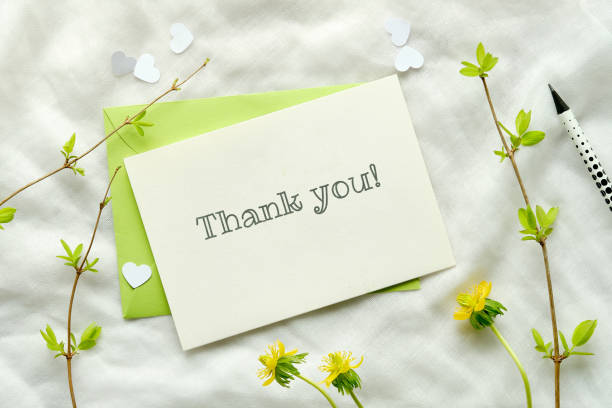